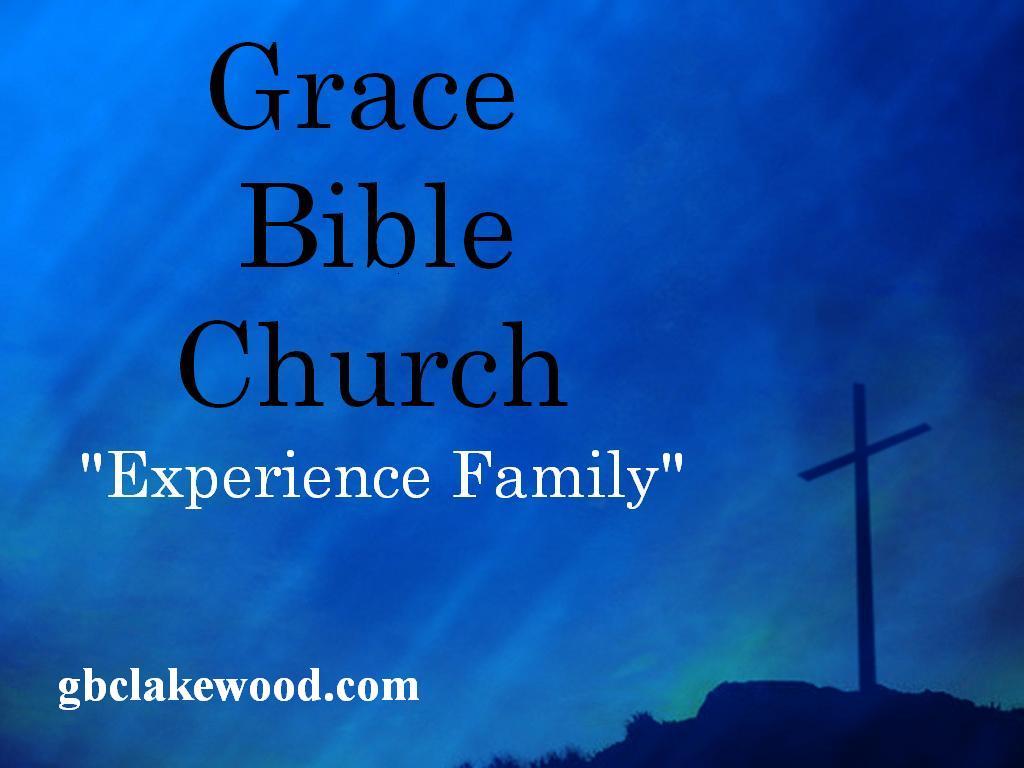 Rely On God
Jehovah – Promise maker, Covenant Keeper
[Speaker Notes: YWHW – and Elohim together]
Rely On God
Word Of God - Spoken
Rely On God
Word of God-Spoken 
 Now when the tempter came to Him, he said, “If You are the Son of God, command that these stones become bread.”
 But He answered and said, “It is written, ‘Man shall not live by bread alone, but by every word that proceeds from the mouth of God.’”
Matthew 4:3-4
[Speaker Notes: Just like bread is necessary for physical sustenance ,  The spoken word of God is necessary for Spiritual sustenance God found it necessary to verbally express Him self through out time  to Adam, Moses, To prophets, the disciples, Paul Caught -up]
Rely On God
Word Of God - Written
Rely On God
Word of God
We should no longer be children, tossed to and fro and carried about with every wind of doctrine, by the trickery of men, in the cunning craftiness of deceitful plotting,
Ephesians 4:14
Rely On God
Presence of the Holy Spirt
Rely On God
Presence of the Holy Spirit
 But you are not in the flesh but in the Spirit, if indeed the Spirit of God dwells in you. Now if anyone does not have the Spirit of Christ, he is not His. But if the Spirit of Him who raised Jesus from the dead dwells in you, He who raised Christ from the dead will also give life to your mortal bodies through His Spirit who dwells in you.
Romans 8:9,11
Rely On God
God Has Our Back
Rely On God
God Has Our Back
  being confident of this very thing, that He who has begun a good work in you will complete it until the day of Jesus Christ
Philippians  1:6
Rely On God
God Has Our Back
   But the Lord is faithful, who will establish you and guard you from the evil one.
2 Thessalonians 3:3
Rely On God
Be Patient 

God knows and “the rest of 
the story” 
He holds our forever future,
 our eternity
Rely On God
Be Patient
   But as it is written: “Eye has not seen, nor ear heard, Nor have entered into the heart of man The things which God has prepared for those who love Him.”
1 Corinthians 2:9
Rely On God
He is Reliable Even When 
        We Are Not
Rely On God
He is Reliable Even When 
        We Are Not
   If we are faithless,He remains faithful;He cannot deny Himself.
2 Timothy 2:13
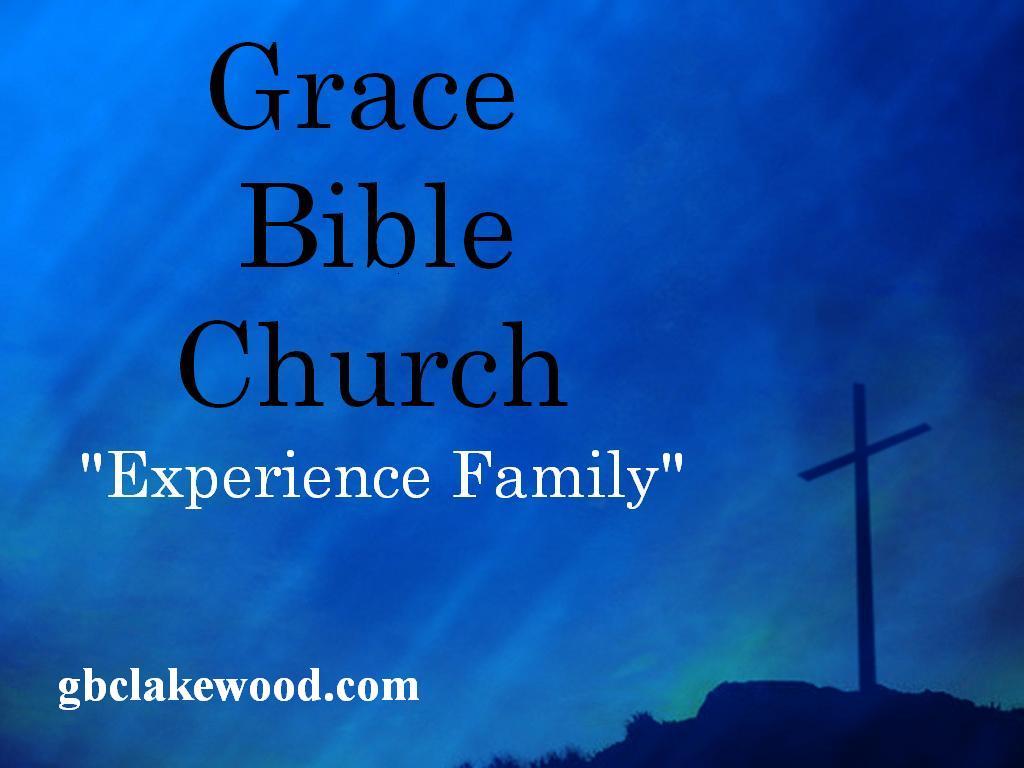